Wundheilung, Verbrennungen, Hautirritationen,Blasenschwäche und Nierenunterstützung
Alternative & natürliche Behandlungsmethoden aus der Erfahrungs- und Komplementärmedizin
Referent:Paul Blöchlinger
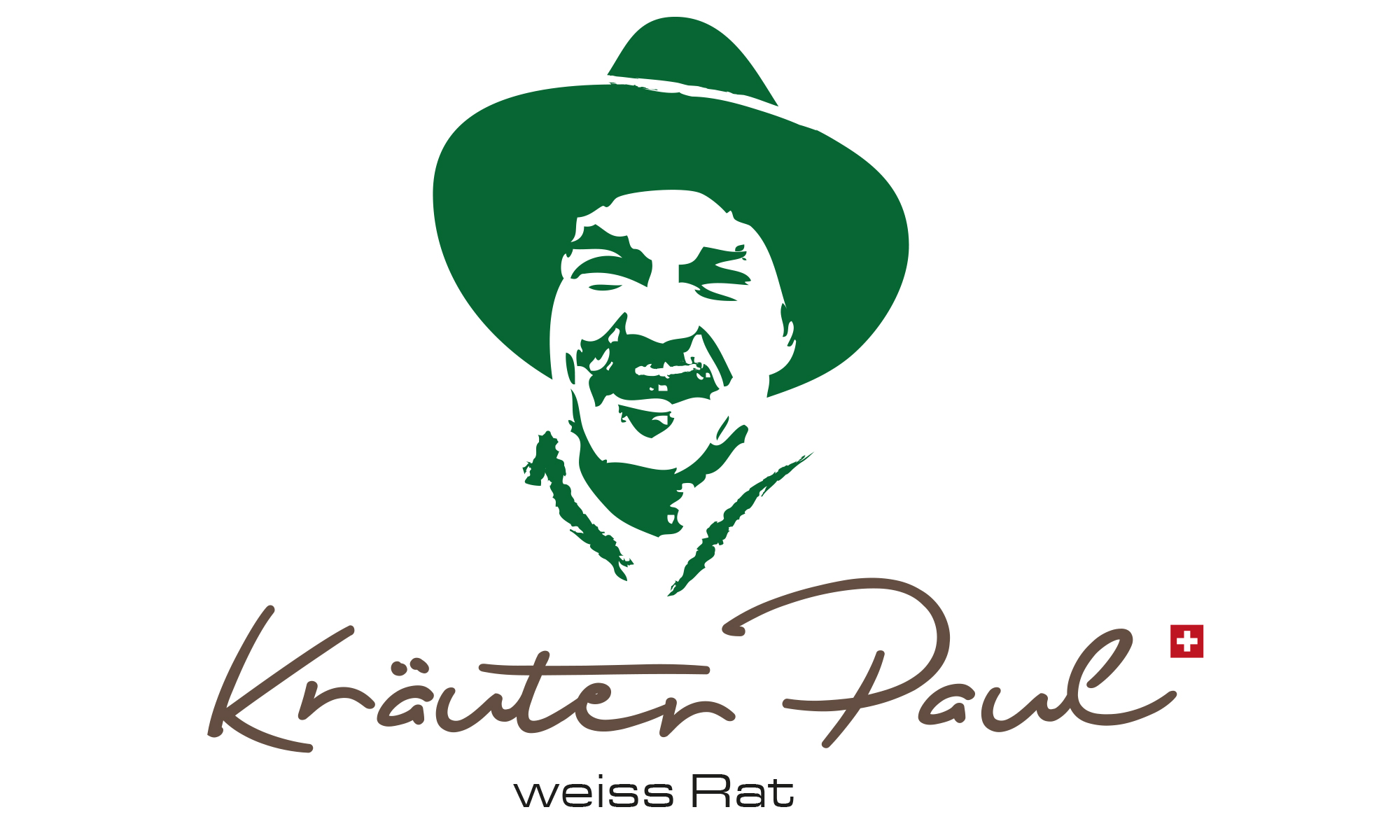 Kräuter Paul
Eidg. Dipl. Drogist HF
Naturheilspezialist
Blasenschwäche / Nierenunterstützung
Wenn die «sanitären Anlagen» funktionieren
7 x 7 Sekunden Nebennieren Klopfen = Stress ade !!
Die Nieren müssen sehr gut funktionieren:
Der Körper heilt besser
Immunsystem funktioniert besser
Ayurvedisch: osmoregulatorische Funktionen aufrechterhalten
Bessere Ausscheidung: auch von Medikamenten: Metabolismus
Reguliert die 3 Doshas: Pitta, Vata, Kapha
Ansonsten entstehen:


Bluthochdruck (am Meisten verbreitet, auch Salz, Aromat)
Diabetes
Entgiftung des Körpers ist gestört
Energie fehlt: Nieren Qi ist im Keller: Burn out, zu viel Cortisol
In Deutschland leiden mehr als 2 Millionen Menschen an schweren Nierenleiden, Tendenz pro Jahr bis 4% steigend
Vorbeugen
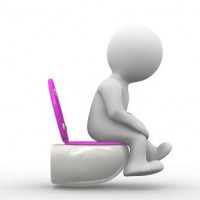 Warme Nieren sind das A + O
Beckenbodentraining
Viel trinken!! (1.5-2.5l Wasser oder Tee)
Entgiften ( Tee’s, Sauna, Toilette, etc)
Basisch essen
Viel Gemüse
Peterli (Petersilie, Petroselinum crispum)
Brennnessel essen/trinken (Samen, Blätter 
     Pulver oder Tee)!
Formen und Behandlung
Dranginkontinenz
«Wenn es nicht mehr auf das Töpfchen reicht!»

Starker Harndrang
Kein Zurückhalten möglich
Hyperaktivität der Blase
Infektionen
Übersäuerung
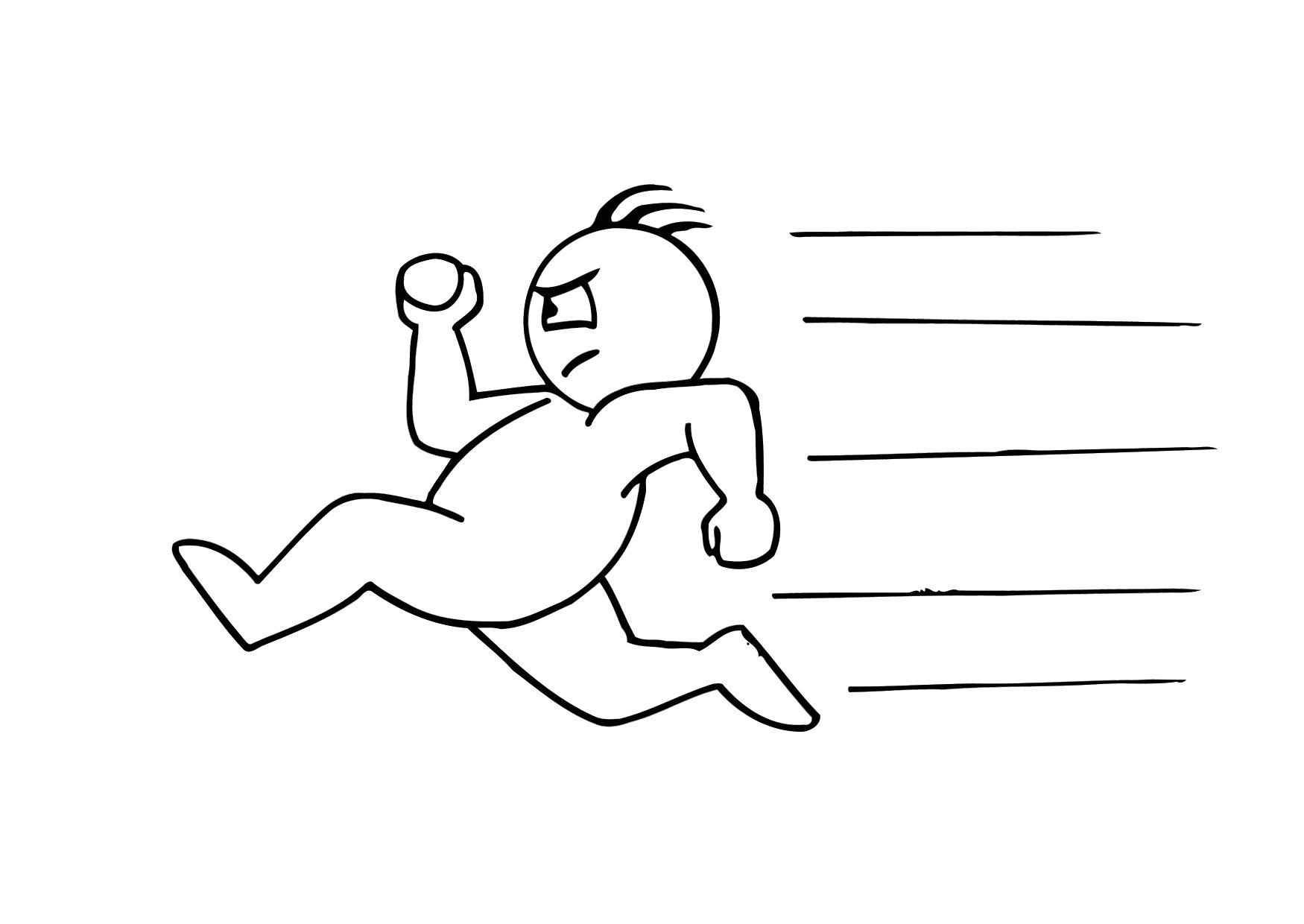 Formen und Behandlung
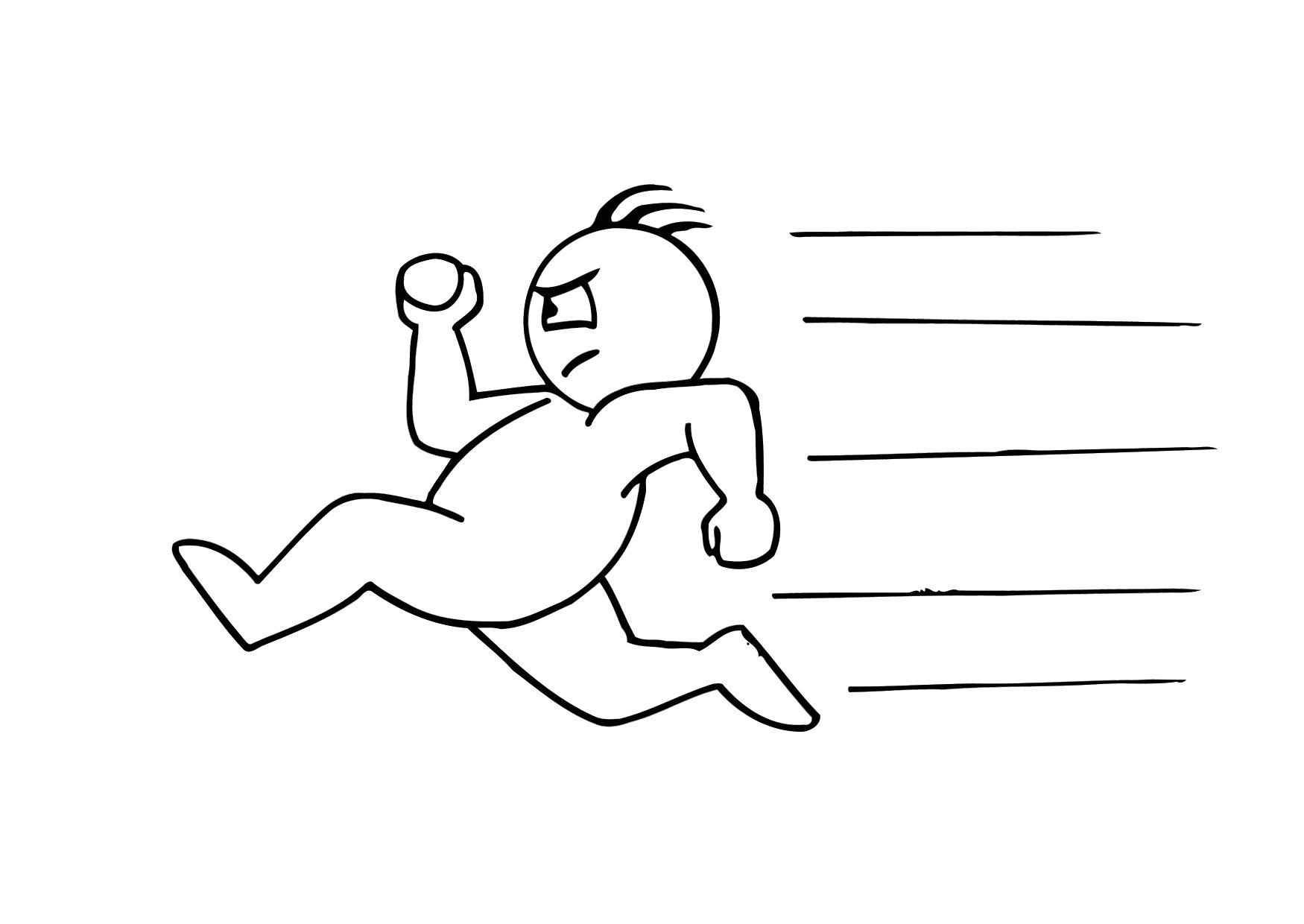 Dranginkontinenz
Behandlung:

Blasenentzündungen: 
D-Mannose: NF Mannose mit Preiselbeeren
(Femmanose, Hänseler D-Mannose
Arbutin (Cystinol, Hänseler Nieren- und Blasendragées)
Proanthocyanidine (PAC, Astaxanthin, Resveratrol, Femmanose, Preiselbeerkapseln)
Homöopathisch ( Cantharis, Apis, Mercurius, Rhododendron, Similasan: Nieren-Blasen-Beschwerden)

Übersäuerung:
Basenpulver (Nutrexin Basen-Aktiv, Übersäuerung -> Harndrang)
Formen und Behandlung
Belastungsinkontinenz
«Wenn man lieber nicht gehustet hätte!»

Beckenbodenmuskulatur
Schliessmuskel
«Altersinkontinenz»
Risikogruppe: Frauen 
	(Schwangerschaften, Hormone, gestresste …etc)
Körperliche Aktivität
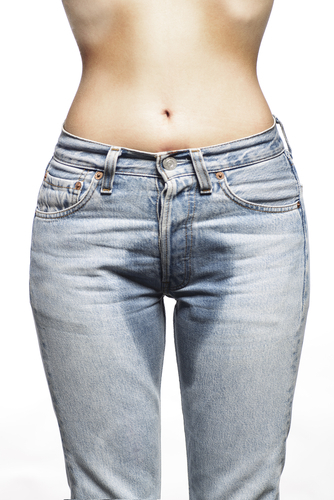 Formen und Behandlung
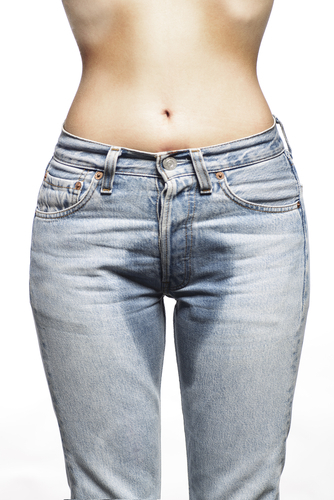 Belastungsinkontinenz
Behandlung:

Schwache Schliess- und Beckenbodenmuskulatur: 
Schachtelhalm – Silicea (Nature First)
Beckenbodentraining (später mehr dazu)
«Stop and Go»-Methode («…»)
Homöopathisch (Calcium carb., Cina, Ferrum phosph., Blasosan)

Risikogruppe – Frau:
Gewürzsumachrinde (Gerbstoffe, Granufink femina )
Goldrute (Solidago, Urtinktur)
Formen und Behandlung
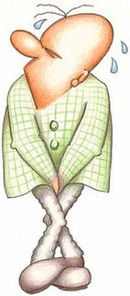 Überlaufinkontinenz
«Wenn was auf die Blase drückt!»

Prostata (Benigne Prostatahyperplasie)
Cysten
Karzinome
Nervenerkrankungen (Diabetes, MS, etc.)
Formen und Behandlung
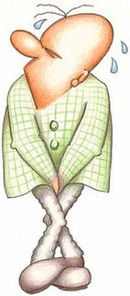 Überlaufinkontinenz
Behandlung:
Prostata-Probleme: 
Kürbissamen (Cucurbita pepo, Granufink Prosta forte)
Sägepalme (Prostasan, DHT, 5-alpha-Reduktase-Hemmer)
Homöopathisch (Chimaphila, Populus, Thuja)

Zysten & Karzinome (Komplementärmedizinische Unterstützung):
Eibe (Taxus baccata, spagyrisch), Katzenkralle (una di cato)
Lapacho (Tabebuia impetiginosa, Urtinktur)
Weihrauch in Tabletten
Chronische Blasenentzündung
Chronische Blasenentzündung
«Wenn’s brennt wie Sau – dann weisst’s genau!»

Bakterien (speziell E. Coli)
Kälte (kalter Untergrund, Bauch-Rückenfrei, etc.)
Schwaches Immunsystem
Übersäuerung
Zu wenig Wasser
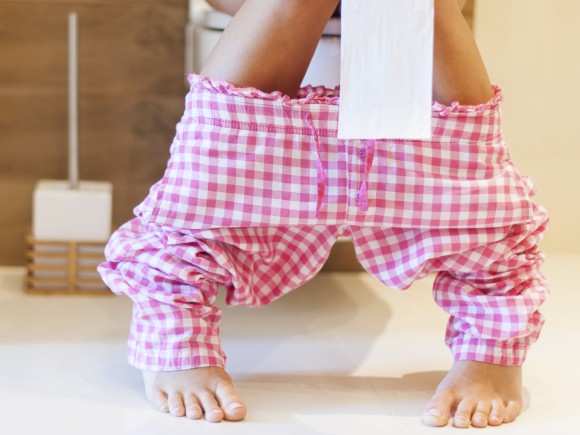 Chronische BlasenEntzündung
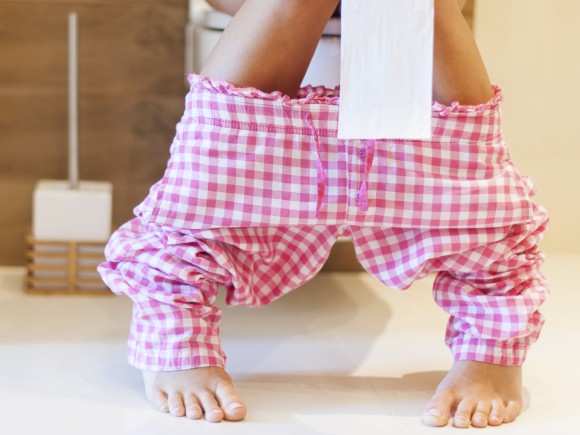 Chronische Blasenentzündung
Behandlung:

Blasenentzündung akut: 
D-Mannose (Femannose, Hänseler D-Mannose)
NF Mannose mit Preiselbeeren, Biotta Preiselbeersaft m/Hanf
Niere-Blase Tinktur (NF, Ceres - stärkt Niere und Blase – entzündungshemmend)
Arbutin (Cystinol, Hänseler Nieren- und Blasendragées)
Proanthocyanidine (PAC, Femannose, Preiselbeerkapseln, Traubenkerne)
Resveratrole: Polygonum cuspidatum – japanischer Staudenknöterich
Angocin: Kapuzinerkresse mit Meerrettich  Super

Übersäuerung:
Basenpulver (Nutrexin Basen-Aktiv, Übersäuerung -> Harndrang)
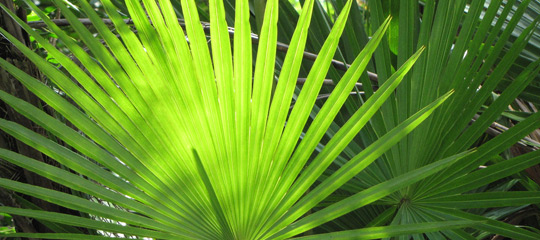 Pflanzen
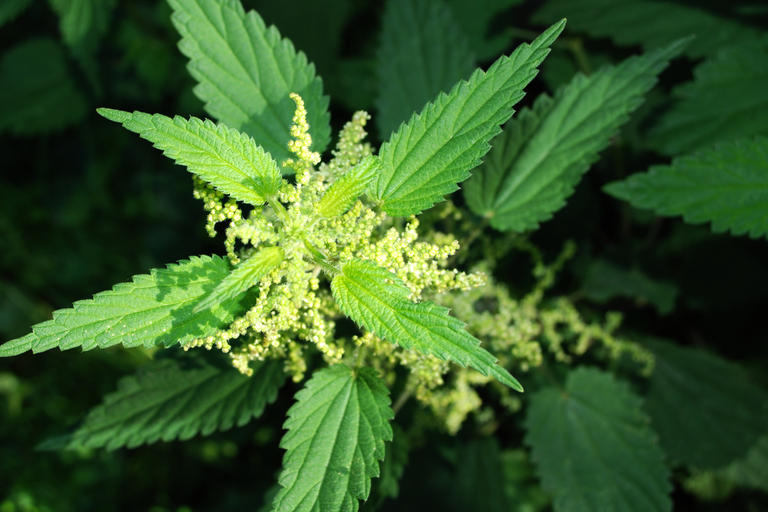 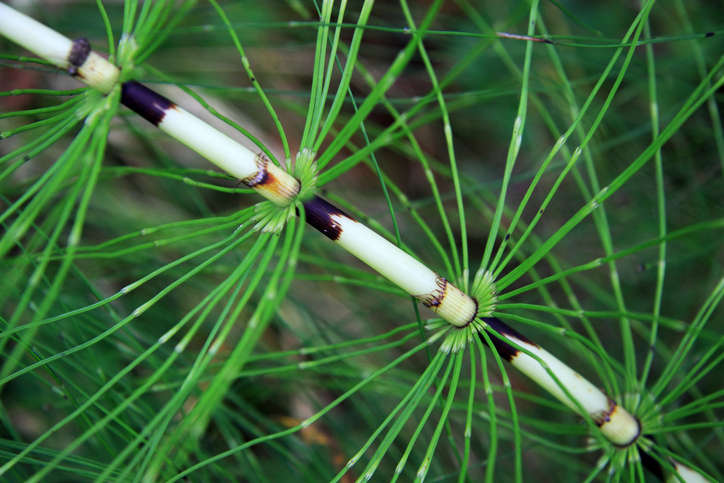 Schachtelhalm – Equisetum arvense
Goldrute – Solidago virgaurea
Brennnessel – Urtica dioica
Wassernabelkraut – Centella asiatica
Espe – Populus tremuloides
Preiselbeere – Vacchinum vitis-idaea
Sägepalme – Serenoa repens
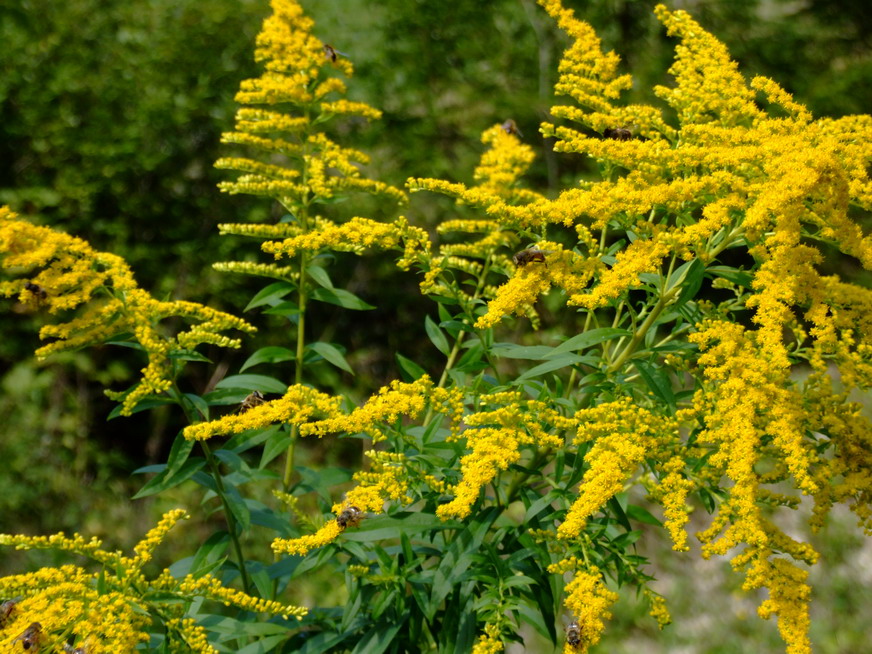 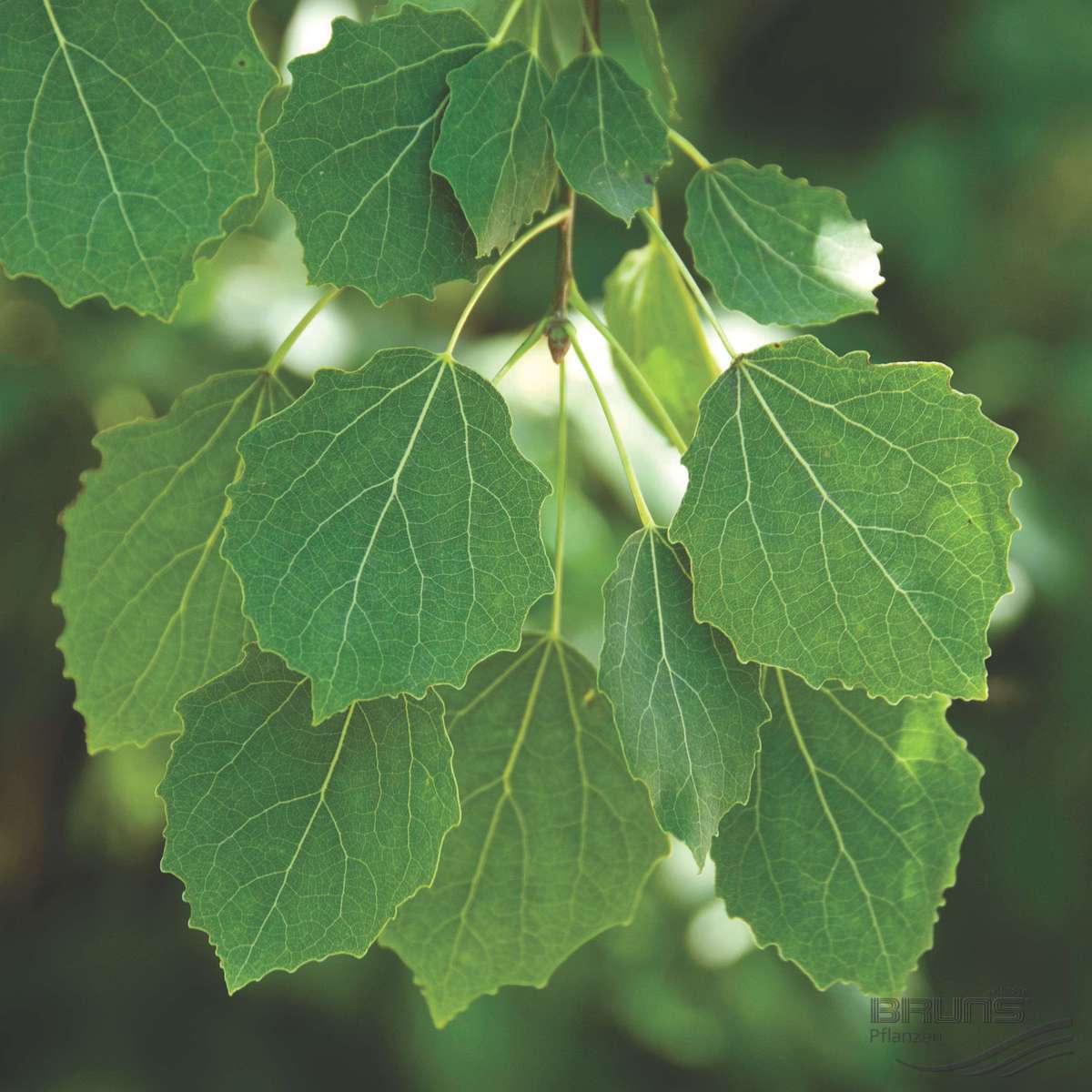 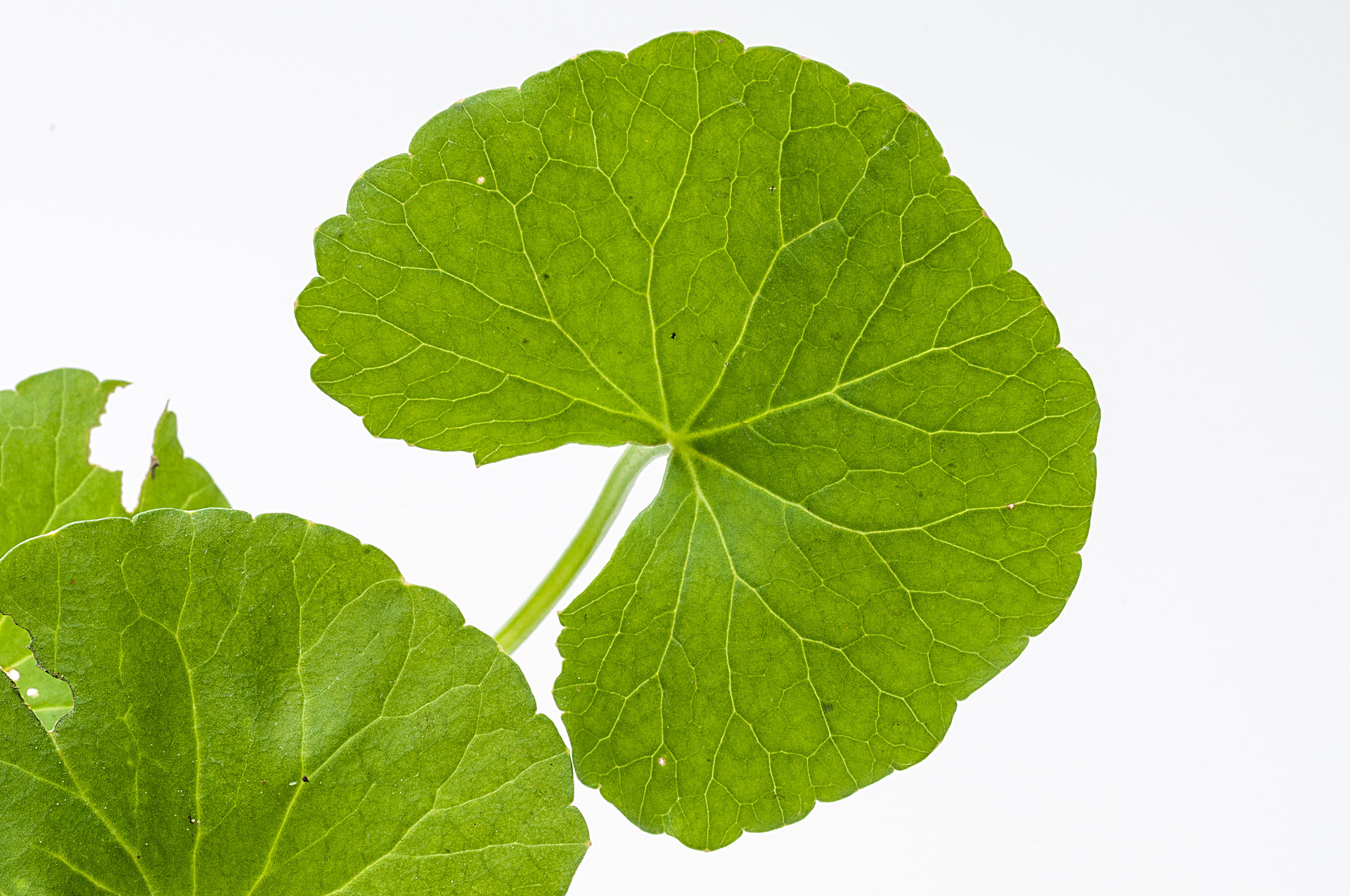 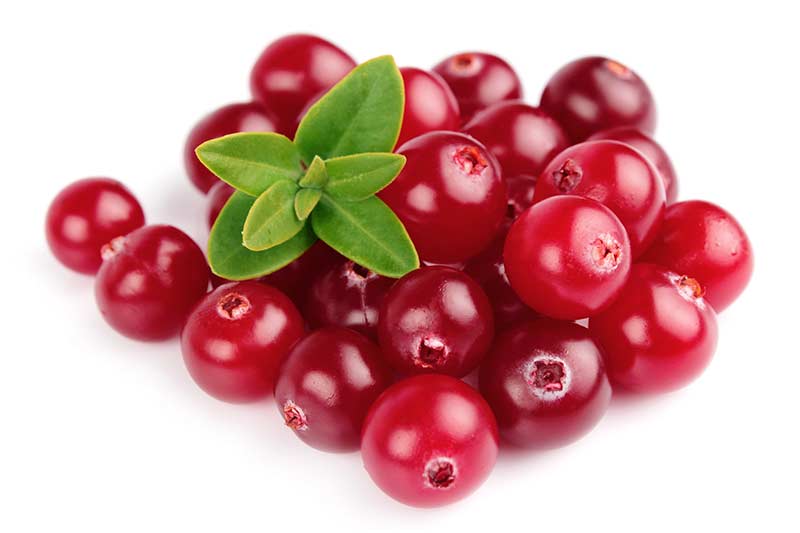 Pflanzen
Schachtelhalm – Equisetum arvense
Fördert Nierentätigkeit
Ausscheidung von Stoffwechselprodukten
Gegen Blasenentzündung
Gegen Harnleiterentzündung
Ergänzend bei Nierenentzündung
Nierensteine
Wassereinlagerungen (Bindegewebsstärkend)
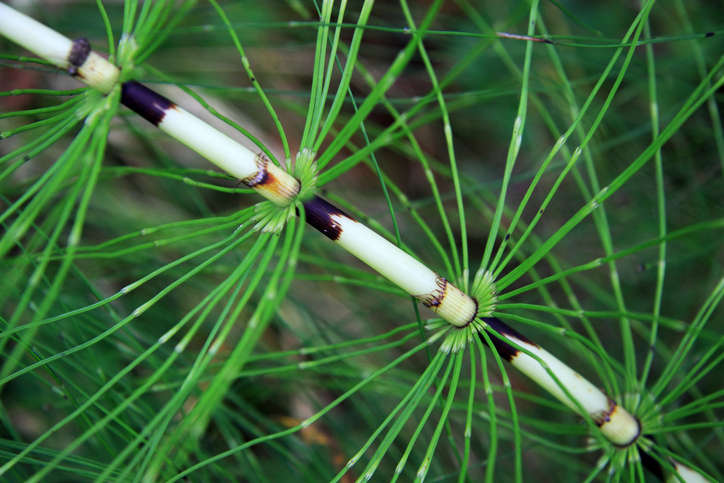 Pflanzen
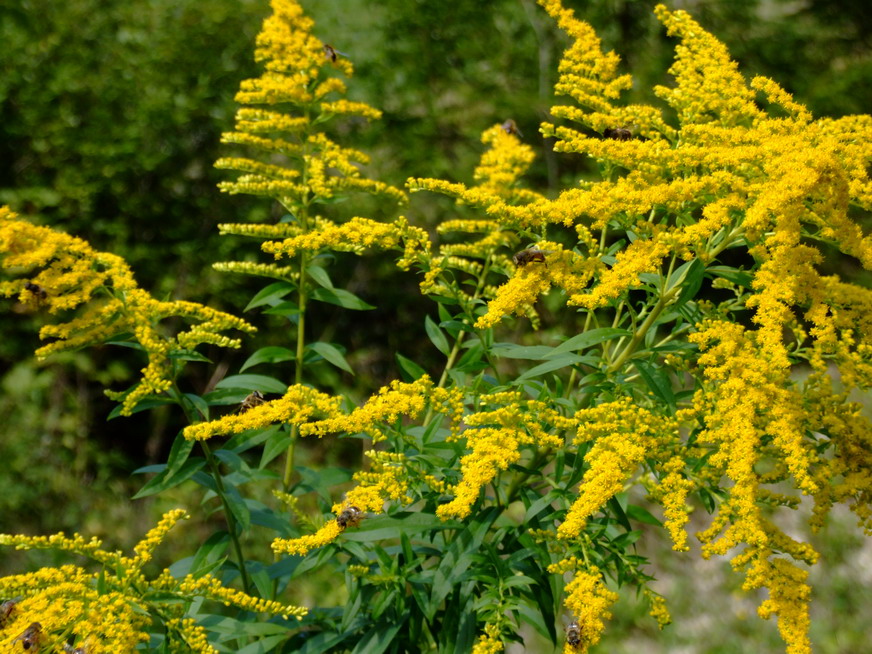 Goldrute – Solidago virgaurea
Harntreibend
Entkrampfend auf Harnwege
Entzündungshemmend
Vorbeugend gegen Blasen- und Nierensteine
Keine Kalium- und Natriumausscheidung!
Ergänzend bei rheumatischen Erkrankungen
Pflanzen
Brennnessel – Urtica dioica
Harntreibend
Hoher Kaliumgehalt
Bei Prostatakarzinomen
5-alpha-Reduktasehemmend
Entzündungshemmend
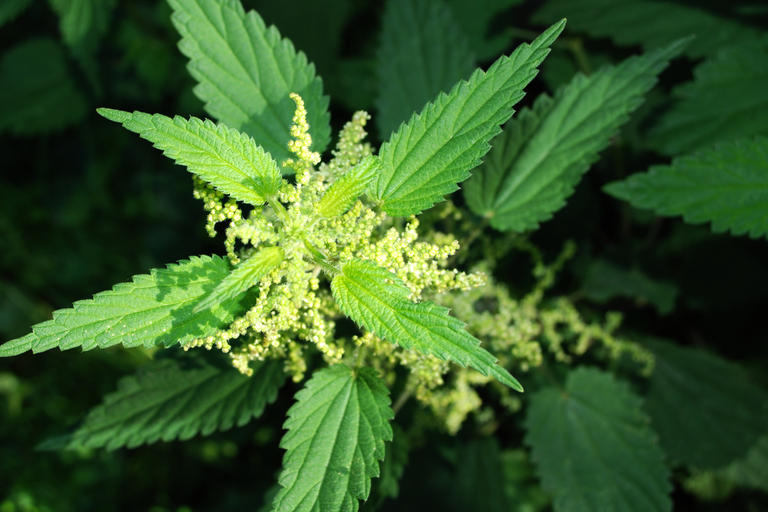 Pflanzen
Wassernabelkraut – Centella asiatica
Entzündungshemmend
Stärkt Blasenwand
Harntreibend
Immunsystemstärkend
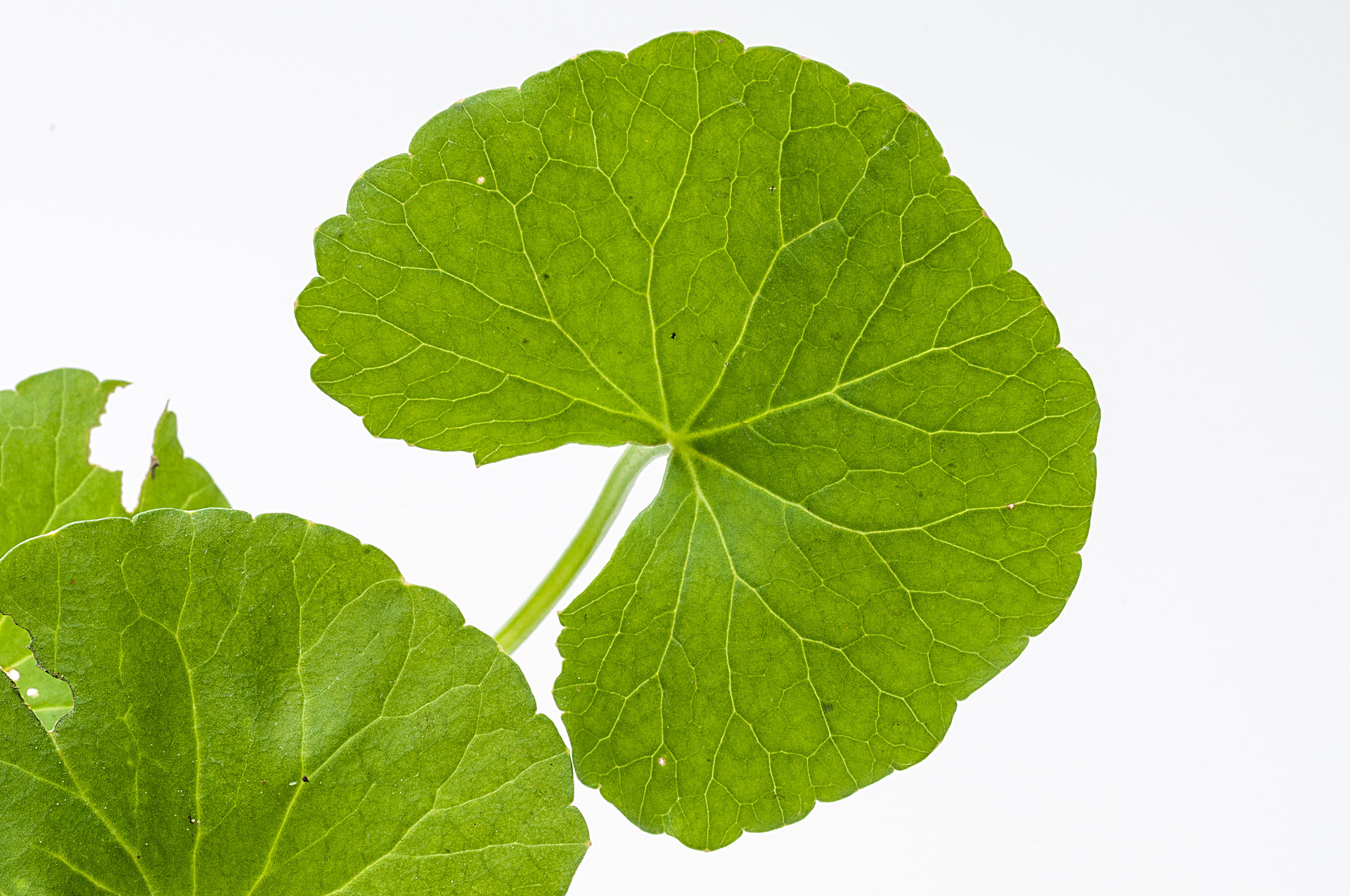 Pflanzen
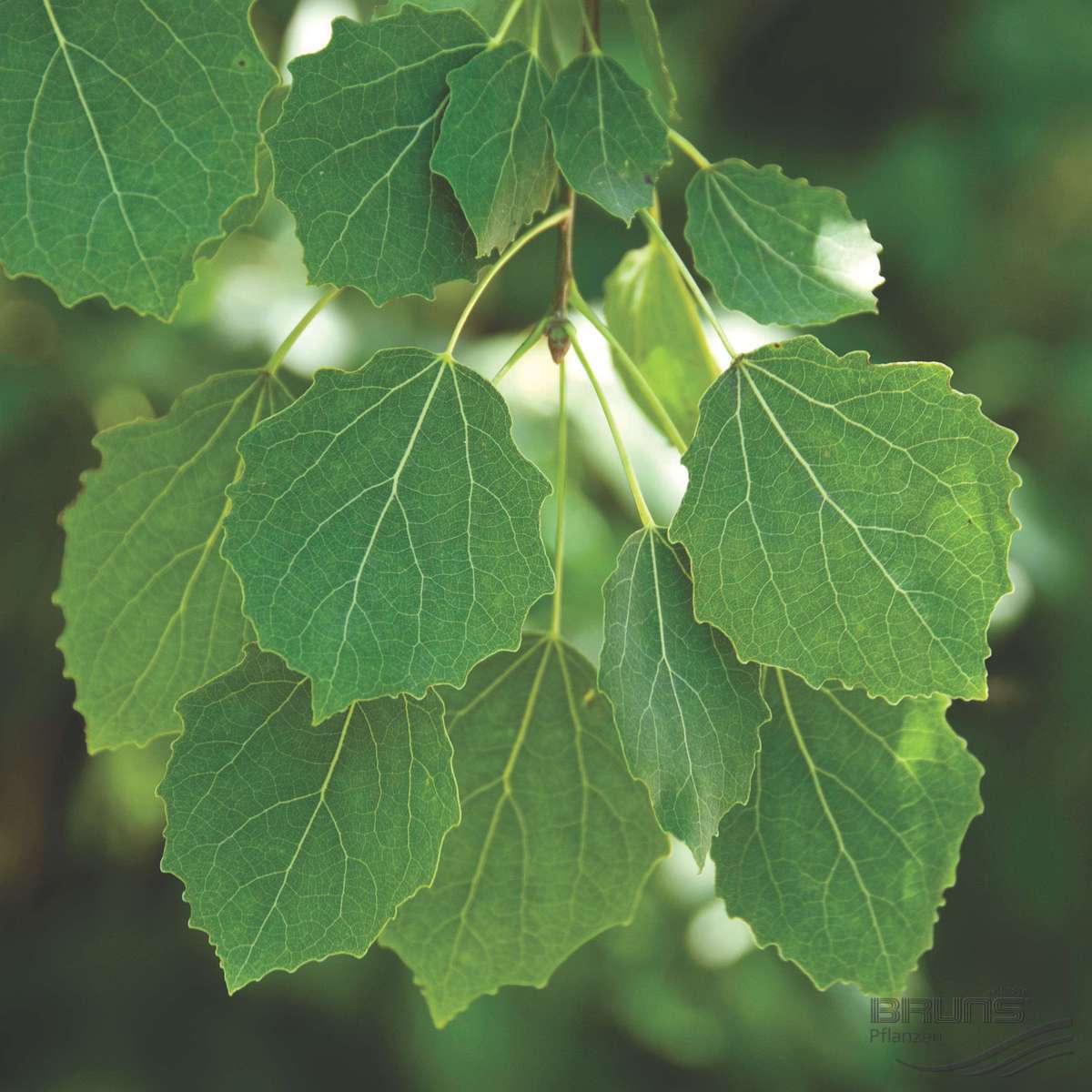 Espe – Populus tremuloides
Keimtötend
Entzündungshemmend
Schmerzstillend
Salicinsäure
Pflanzen
Preiselbeere – Vacchinum vitis-idaea
Entzündungshemmend
Antibakteriell
Hoher Gehalt an PAC (Proanthocyanidine)
Gerbstoffe (Bakterienanheftung!!)
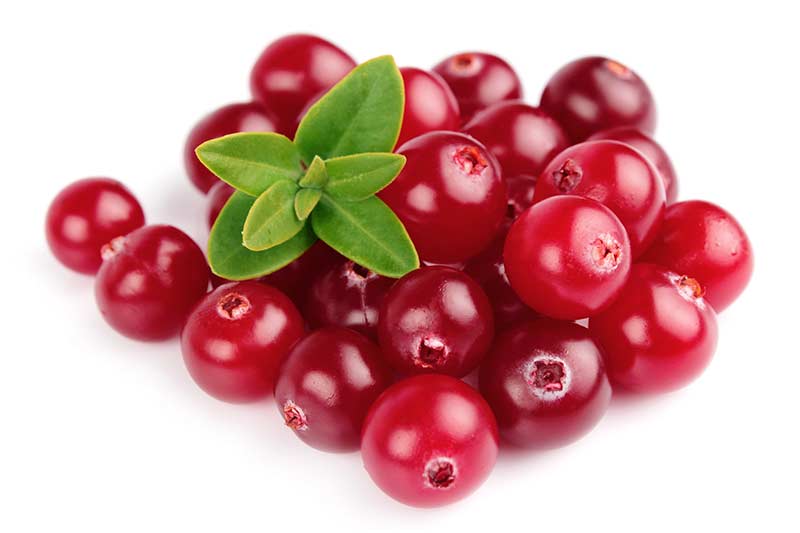 Pflanzen
Sägepalme – Serenoa repens
Auch Sabal serrulata
Gegen Prostatakarzinom
Lang bewährtes BPI-Mittel
Unterbindet 5-alpha-Reduktase
Dihydrotestosteron senkend
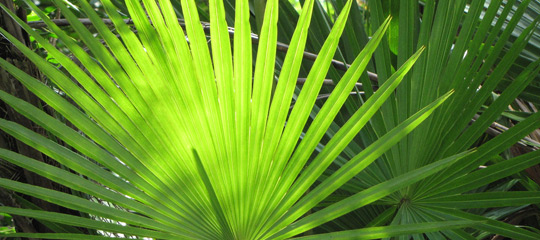 Mittel
NF Niere-Blase:SchachtelhalmGoldruteWassernabelkrautEspe

NF Niere-Blase Spagyrik:Goldrute spag.Schachtelhalm spag.Thuja spag.Brennnessel spag.Silber spag.

NF Mannose mit Preiselbeer

NF Schachtelhalm Tabletten:400mg Schachtelhalmpulver

Nutrexin Basen-Aktiv:Natrium- und KaliumhydrogencarbonatNatrium-, Magnesium- und KaliumcitratInulinKartoffelstärkeZitronensaftpulver
Angocin: Meerettich mit Kresse
Mittel
Hänseler D-Mannose:2g D-Mannose 

Femannose:2g D-Mannose50mg Preiselbeerextrakt

Hänseler Nieren- und Blasendragées:110mg Bärentraube27mg Arbutin46mg Birke40mg Goldrute






Granufink femina + Prosta*:KürbissamenGewürzumachHopfenKürbissamen*

Phytomed Solidago comp:SolidagoextraktFerrum phosph.Kalium phosph.Magnesium phosph.Natrium sulf.

Homöopathie:BlasosanCalcium carbonicumFerrum phosphoricumCinaCantharis
Allgemeines
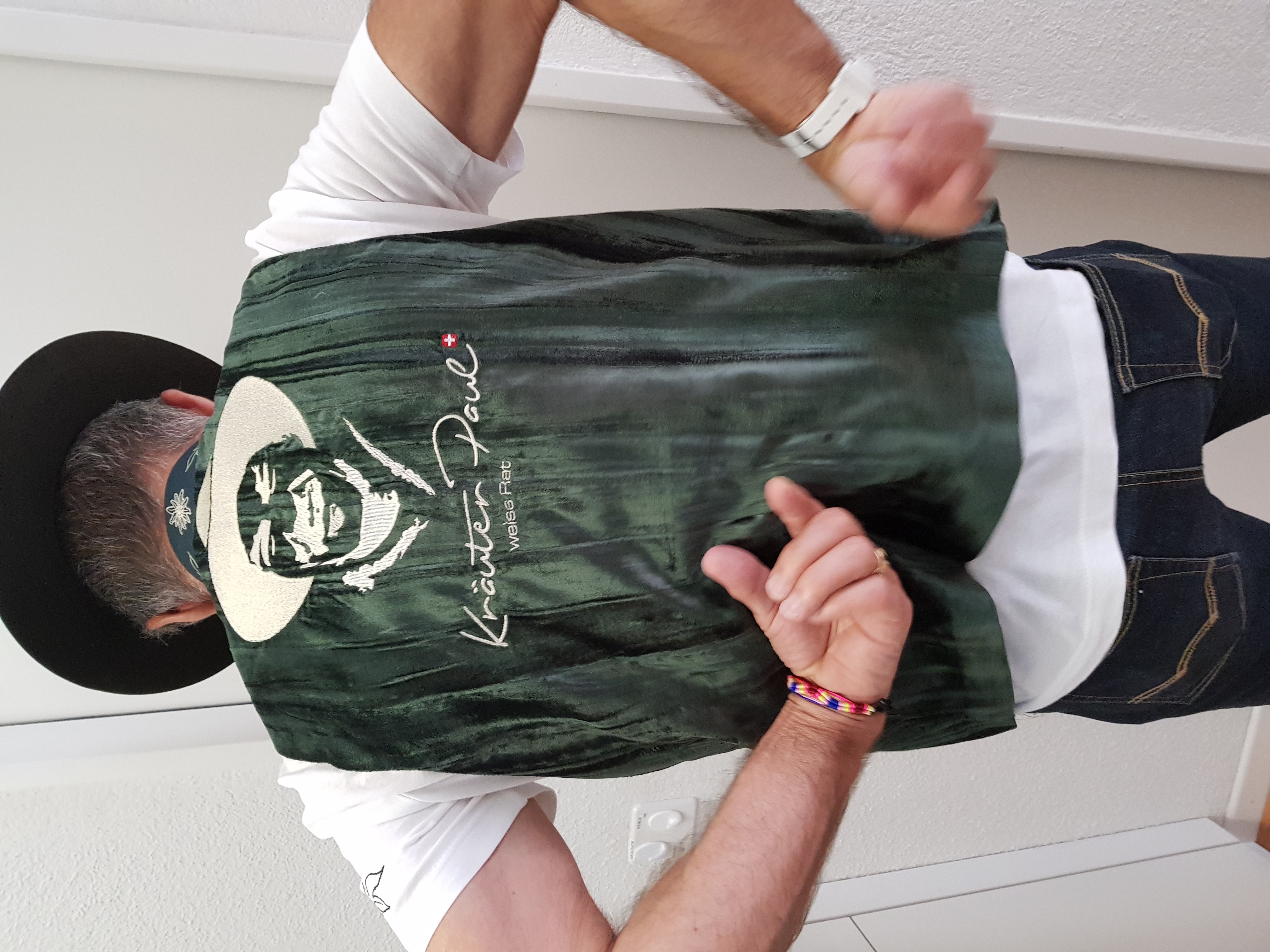 Brennnessel (Urtica dioica – Nierenstärkend)
Weidenröschen (Epilobium parviflorum, Tinktur)
Nebenniere stärken (Stress: Erschöpfungstinktur)
Vorsicht ist besser als Nachsicht
Alternativmedizinische Vorteile
Pflanzentinkturenmischung
Sympatholytika (Schliessmuskel)
Arzt konsultieren
Klopfmethode (7x7-Sekunden)
Wundheilung / VerbrennungenDie verbesserte und schnellere Heilung und Vernarbung in der Wundversorgung aus der Naturheilmedizin
Eine kleine Schnittwunde
Ein aufgeschürftes Knie – Schürfungen mit Verunreinigungen
Ein sauberer Operationsschnitt

Art und Tiefe der Wunde ist massgeblich entscheidend für die Behandlung
Die Haut
> besteht aus Epidermis: Schutzschicht ohne Gefässe
> Dermis: ist dicker als die Epidermis; besteht aus Gefässen   	 		 Talgdrüsen, elastischem und kollagenem Bindegewebe
 und Subcutis: Unterhautzellgewebe für Nährstoffe und Wasser
Grundprinzipien
Gesunde basische Ernährung
Genügend Omega 3: ALA, DHA und EPA
Wenig Süsses; ausser äusserlich auf Wunde: Honig, Manukahonig
Entsäuern mit Basensalz (ext. Wickel/Bäder und int. Tabletten/Pulver)
Kein Jod; macht die Wunde von aussen zu ……
Granulation muss von innen heraus geschehen
Desinfizieren: die Natur bringt’s
Omidalin auf Basis von Alkohol und Ingredienzien Extrakte:
Calendula
Echinacea
Millefolium
Wunde weich behalten:
Malvedrin Chäslikraut Salbe
Odinhelp Alpenkräutersalbe
Traumel Salbe oder Gel
Wunde Spray aus Neemöl usw
Basensalzwickel
Compeed Pflaster
Johannisöl mit Calendulaöl oder Lavendelölmischungen
Propolis Tinktur
Wunde Spray:100 % Pflanzliches Wundtherapeutikum aus einer Kombi:Neemöl, Johanniskrautöl + Olivenöl
Behandlung von Schürf-, Schnitt- und schlecht heilenden Wunden und auch Verbrennungen
All-in-one-Wundspray der antimikrobiell wirkt
Wundheilung fördert
Vernarbung unterstützt
Einen schmerzarmen Verbandwechsel ermöglicht (Ölhaltig)
Anwendung:Spray: gut schütteln (evtl: Aufsatz verwenden für differenzierte Lokalanwendungen
Aus Distanz von ca. 5 – 10 cm zweischichtig auf mit sauberem Wasser gereinigte Wundumgebung aufsprühen
Mit Vlies oder Pflaster abdecken
Anwendung alle 12 bis 24 Stunden wiederholen
Bei akuten und eiternden Wunden: alle 6 Stunden behandeln
Wirkungsweise:
Antimikrobieller Effekt durch enthaltene Fettsäuren
Unterstützung der Vernarbung: verbessert die Hautelastizität und fördert die Regeneration der Dermis und Epidermis
Förderung der Wundheilung: feuchtes Wundmilieu, Aktivierung der physiologischen Wundheilung, Förderung der Zellproliferation (neue Zellen entstehen und vermehren sich: Granulozytose, Phagozytose ist aktiviert)
Kein Verkleben mit der Wunde
Diverse Heilungsförderer:
Weihrauch extrakte: Bosewilia serrata
Schachtelhalmextrakte
Calcium Aktiv: fermentierte gesunde bakerienaktive Composition
Basenaktiv Tabletten
Basensalzwickel
Allgemeine Heilungsförderer:
Omega 3 Aktiv Kapseln mit ALA , DHA und EPA mit Vitamin E und Rosmarinessenz
Resveratrol Kapseln: Polygonum cuspidatum mit Traubenkernöl und Brokkoliextrakt und –Pulver
Arnika in Homöopathie mit Hypericum, Staphisagria und Symphytum
Gute Wundheilung und Vernarbung: auch ein feines feilen und schleifen der Wunde alle 3 Tage macht eine Narbe unsichtbar
Hautirritationen:
Hamamelisextrakte gerben nässende Wunden
Stiefmütterchenextrakte helfen bei Juckreiz, Rötungen und ekzematösen Irritationen
Stoffwechselaktivierende bittere Stoffe helfen der Leber den Metabolismus zu aktivieren
Innerlich wie äusserlich anwendbar
Bewährte Helfer aus der Erfahrungs- und Naturmedizin
Tinktur Hautekzem: Blutweiderich, Löwenzahn, Stiefmütterchen
Tinktur Hautallergie: Cardiospermum, Stiefmütterchen, Hamamelis
Weihrauch in Tabletten, Kapseln und Gel
Hametum 	LIPO Lotion (Hamamelis: das natürliche Cortison)
Hametum 	Hydro Lotion
Spagyros Ribes Nigrum Creme (fett), Body-Lotion und Duschmittel
Schlusswort: die Kombination heilt: «So viel wie möglich NATUR – so wenig wie möglich Chemie»
Neben der chemisch schulmedizinischen Anwendung die nötig ist, empfiehlt es sich, diese naturbezogenen Heilmethoden erfolgreich anzuwenden
Erfolgreich erprobt und aus der Erfahrungsmedizin empfohlen

Gute Heilung in diversen und auch chronischen Verläufen der Wundheilung und Irritationen auf und in der Haut
Fragerunde
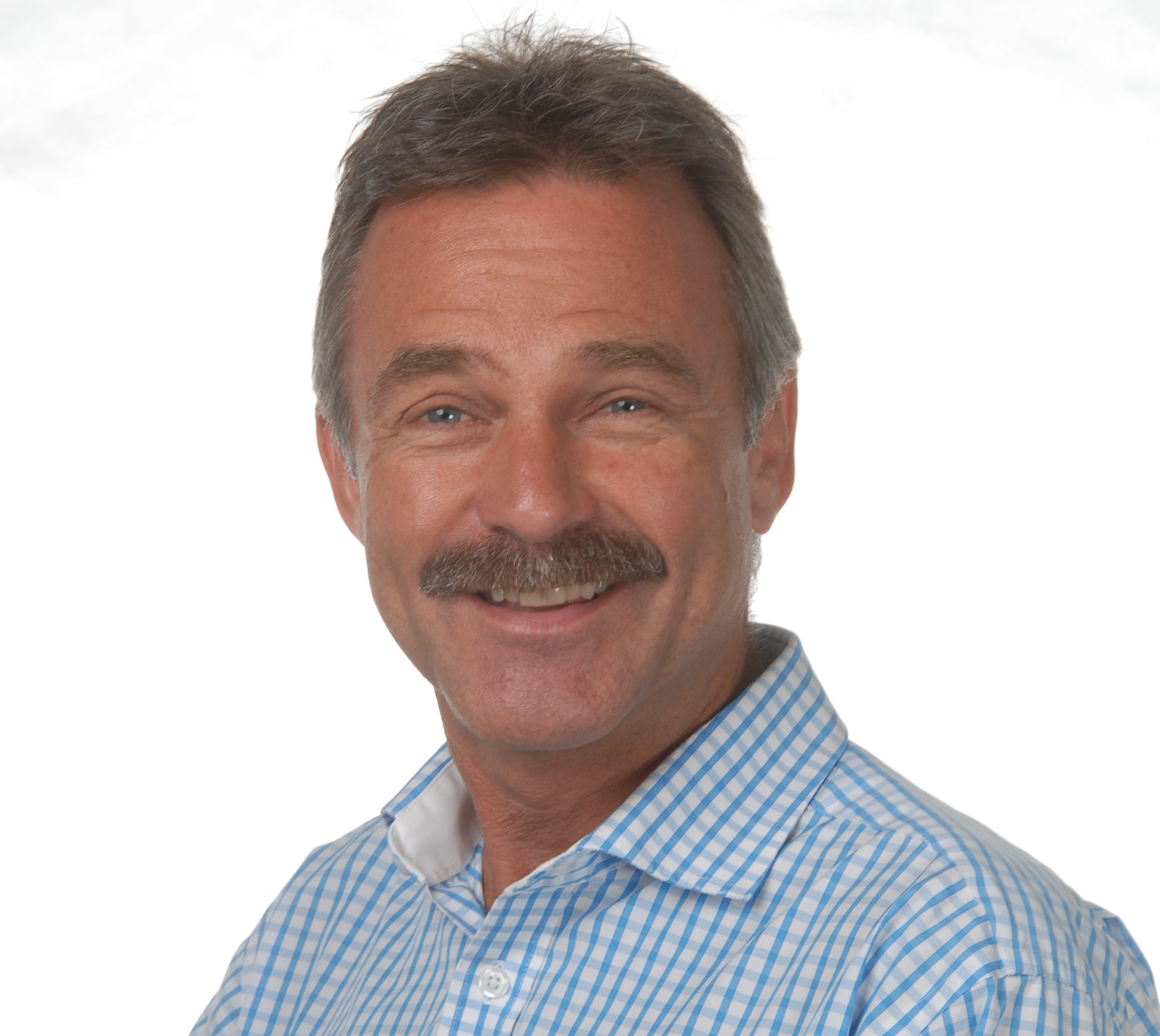 Vielen Dank für’s Zuhören und alles Gute!
Bleiben Sie gesund!

Paul Blöchlinger	044 251 18 71 
«Kräuter Paul» 	bloechlinger@naturefirst.ch
Eidg. Dipl. Drogist HF, Naturheilspezialist

Nature First Drogerie                            Niederdorfstrasse 29                           8001 Zürichdrogerie@naturefirst.ch